APPARATO URINARIO
L’apparato  urinario è  costituito da: reni, ureteri, vescica, uretra e termia con il Meato Uretrale. 
Da un punto di vista morfologico vi sono molte differenze tra le varie specie e soprattutto tra maschi, femmine e animali castrati. 
Tra i vari aspetti da considerare, riguardo alle funzioni fisiologiche (la minzione rientra tra le Grandi Funzioni Organiche) vi sono anche IMPORTANTI ASPETTI COMPORTAMENTALI 
Ricordiamo che oltre al BILANCIO IDRO-ELETTRILITICO  (di estrema importanza e in stretta correlazione con l’apparato cardio-circolatorio) la funzionalità urinaria ha importanZa metabolica (eliminazione cataboliti, farmaci, tossici)
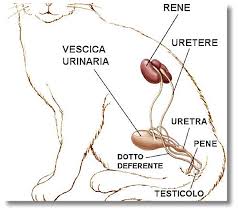 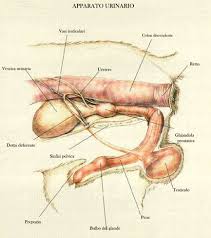 Le principali differenze anatomiche sono soprattutto a carico delle vie di deflusso dell’urina e in particolare  dell’uretra (esempi: osso del pene del mane, anatomia del pene nel gatto, brevità dell’uretra nella femmina).
Alcuni aspetti comportamentali sono anche legati all’antropizzazione (vaschetta per le deiezioni per i gatti, insegnamento a “fare la pipì” solo fuori di casa ecc.)
asunzione giornaliera di acqua (vi è una discreta variabilità dei valori riportati in letteratura) e DIPENDE da numerosi fattori FISIOLOGICI e AMBIENTALI  (taglia dell’animale, tipo di alimentazione, ABITUDINI e DISPONIBILITA’, esercizio fisico ecc. )
cane 6-25 ml/kg;
gatto 6-25 ml/kg;
più liquidi introdotti con gli alimenti.
L’abbeverata dipende dall’attivazione del CENTRO DELLA SETE, che risponde a stimoli fisiologici e PATOLOGICI, quindi sono da tenere in conto anche alterazioni centrali .
Fisiologicamente , il riflesso della sete risponde ad uno squilibrio fra l'acqua ed i sali circolanti nel sangue;
 La riduzione del volume plasmatico (ipovolemia) o l'aumento della concentrazione dei sali (osmolarità) , sono i segnali principali.
La ricerca e l'assunzione risponde alla stimolazione del CENTRO  DELLA SETE  nell’ipotalamo.
Vi sono recettori specifici, detti osmocettori,.
Oltre al controllo ipotalamico, vi sono fattori , come lo stato di secchezza della mucosa orale e faringea.
Riguardo all’assunzione dei liquidi tenere in considerazione anche: 
Patologie della “via di ingesso e di trasporto  dell’acqua” cioè bocca, lingua esofago, ecc.
Tenere ini considerazione anche disfunzioni (disfagia)
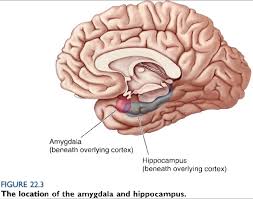 Eliminazione di liquidi:
urina (15-45 ml/kg  nel cane e gatto) è in relazione anche (sempre per il discorso del mantenimento della normovolemia) con:
Apparato gastroenterico;
apparato respiratorio;
Altri meccanismi più complessi o situazioni fisiologiche (es. gravidanza). 

Il bilancio dei liquidi è regolato dall’ADH.
MINZIONE (urinazione dal latino mingere) è l’insieme degli atti fisiologici che portano all’espulsione dell’urina attraverso le vie naturali.
Può essere involontaria o meglio un atto riflesso oppure volontaria. In entrambi i casi entrano in gioco meccanismi contrattili 
Piuttosto che volontaria nel cane e nel gatto si può parlare di condizionata
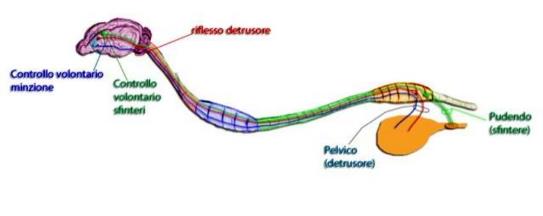 Controllo volontario della minzione E’ la capacità di trattenere la minzione: Negli animali è provbaabilmente più corretto controllo INDOTTO della minzione 
E’ un meccanismo complesso che consiste di due fasi: ACCUMULO E SVUOTAMENTO
Lesioni vulvari e cicatrici
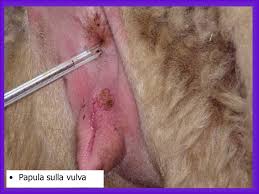 Accumulo: Il muscolo detrusore rimane rilasciato e contemporaneamente sono contratti gli sfinteri (esterno e interno). prevale il tono  simpatico (nervo ipogastrico, in sinergia con la contrazione della muscolatura striata dello sfintere esterno innervato dal nervo pudendo (S1-2).
Svuotamento: contrazione del muscolo detrusore e contempraneo rilasciamento degli sfinteri. La distensione d’organo provoca la stimolazione dei recettori della parete che, attraverso le afferenze parasimpatiche (nervo pelvico S1-3) che si portano fino al tronco dell’encefalo, ovwe determinano . Dal tronco dell’encefalo parte lo stimolo che, per il tramite del nervo pelvico, induce la contrazione del muscolo detrusore (parasimpatico) ed il rilasciamento degli sfinteri interno (inibizione dell’attività simpatica) ed esterno.
Alcune condizioni patologiche possono provocare stimolazioni recettoriali e quindi aumentare la minzione che può diventare patologica come atto.
Riconosciamo:
Anuria = mancata urinazione 
Oliguria = diminuzione     “
Poliuria = aumento            “
Pollachiuria = > frequenza in piccole quantità 
Stranguria = emissione lenta e intermittente
Incontinenza (enuresi)  = perdita del controllo della minzione; perditai nvolontaria di  
Disuria =  minzione dolorosa
Nicturia =  minzione prevalentemente notturna
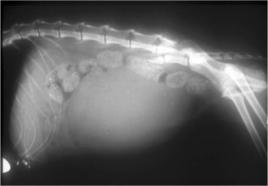 QUINDI:
Alterazioni della minzione possono dipendere da 
Problemi alle vie urinarie
Problemi renali 
Problemi ormonali 
Problemi neurologici *
In breve i problemi neurologici possono dipendere da: 
Lesioni corticali
Lesioni al motoneurone superiore – vi è  assenza del controllo volontario della minzione, il riflesso è mantenuto ma la emissione avviene solo quando vi è marcata  distensione della vescica. 
Lesioni al motoneurone inferiore tra S1-S3 e alle radici emergenti da questo settore. Vi è   incontinenza urinaria, l’urina residua aumenta.
NEI PICCOLI ANIMALI LE ALTERAZIOJNI DELLA MINZIONE POSSONO CONSEGUIRE ANCHE AD ALTERAZIONI COMPORTAMENTALI (PAURA, ECCITAZIONE) ED ALTERAZIONI ORMONALI DELLA SFERA SESSUALE.
Tra le cause di incontinenza non neurogena possiamo ricordare: 
carenza di estrogeni: rara nella femmine dopo la sterilizzazione.
paradossa da subostruzione: nel maschio da ostruzione uretrale subtotaleDa stimolo: in casi di cistiti.
Iatrogena: in qualche caso dopo prostatectomia e da lesioni uretrali per cateterismo; in seguito a uretrostomia (anche nel gatto) 
Da uretere ectopico: sbocco dell’uretere sull’uretra a valle della vescica.
Traumatica: fratture osso del pene ematomi
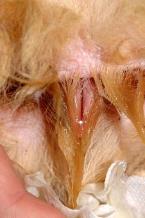 NELLA SEMIOLOGIA CI POSSIAMO AVVALERE DI :
CLINICA
DIAGNOSTICA PER IMMAGINI 
ESAMI LABORATORISTICI (soprattutto per finalità mediche)
CLINICA
Anamnesi
Minzione (frequenzza e caratteri della minzione)
Caratteri dell’urina (colore, quantità, trasparenza) Non sempre è facile
Atteggiamenti particolari (cifosi, vocalizzazioni)
CLINICA
ISPEZIONE
Addome. Aumento di volume (raro)) x rottura vescica, urolitiasi vescicale. Retrazione per dolore
Presenza di concrezioni suo peli al meato prepuziale
Presenza di sangue.
Ispezione del pene * e della vulva§
Per ispezionare il pene è necessario esteriorizzarlo dl prepuzio. 
Può essere doloroso e vi possono essere rischi di lesioni iatrogene
Può essere opportuna la sedazione
Può essere opportuno instillare un poco di anestetico locale
Manovre delicate
Nel cane con una mano si retrae il prepuzio e con l’altra si spinge cranialmente il pene
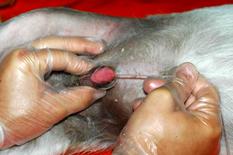 Nel gatto occorre portare caudalmente e con delicatezza indietro il pene e poi stringerlo tra le dita
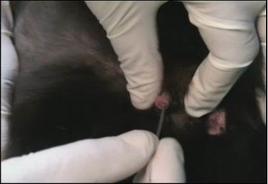 Con l’ispezione possiamo facilmente rilevare ad esempio neoplasie come i TVT (tumore venereo trasmissibile) o sarcoma di Sticker
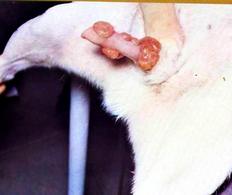 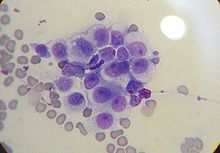 Fratture dell’osso del pene (visibili anche radiologicamente )
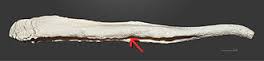 Nella femmina per ispezionare la vagina si usa lo speculum di opportune dimensioni (commensurate alla paziente) e introdotto LUBRIFICATO con delicatezza. L’estremità dello speculum viene introdotta con leggera direzione verso l’alto (colonna)
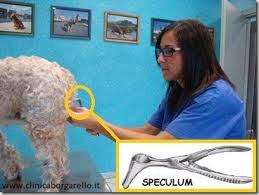 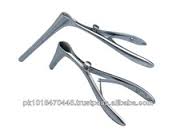 CLINICA
PALPAZIONE 
Palpazione bimanuale dell’addome con l’animale in piedi o in decubito laterale. 
In condizioni ottimali (animale docile, addome trattabile e non repleto) possiamo sentire BENE i reni (quello destro più craniale) e la vescica urinaria se è piena. 
E’ utile soprattutto per le patologie vescicali. Può mettere in evidenza dolore, replezione vescicale, eventualmente presenza di calcoli di grosse dimensioni 
Nel cane maschio si può palpare l’uretra perineale ma non ha un gran valore.
CLINICA
PALPAZIONE TRANS-RETTALE
Palpazione digitale 
Utile quasi esclusivamente nel maschio 
 Molto utile per le patologie prostatiche
DIAGNOSTICA PER IMMAGINI
Radiologia (standard o con contrasto) 
Ecografia
Radiografie standard
Proiezione latero-laterale (soprattutto) 
Utili se le caratteristiche dei raggi sono buone 
Servono per urolitiasi, cistiti, neoplasie
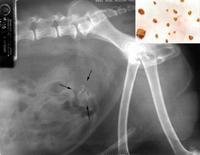 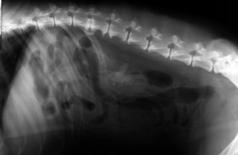 Contrastografie
Pneumo – Molto utili, semplici, economiche descrittive. IMPERATIVA LA RAPIDITA’ DI ASSUNZIONE; si introduce il catetere, si collega ad una siringa piena d’aria, si inietta aria e si esegue SUBITO la rx
Con contrasto iodato (uromiro). Più tossica e più complessa. Si può fare ascendente o discendente (endovena)
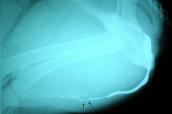 Esami laboratoristici
Esame delle urine. Prelievo mediante cateterismo o cistocentesi
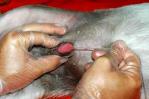 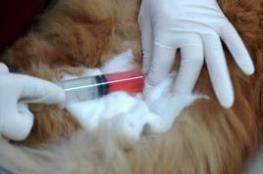 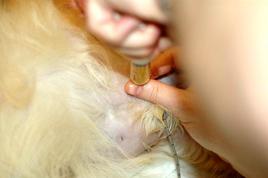 Il cateterismo è meno invasivo e più semplice.
Deve essere una manovra delicata e possibilmente non ripetuta (la mucosa si infiamma rapidamente e può fornire anche dati errati) 
La cistocentesi è molto più “vistosa” anche se comporta pochi rischi 
E’ obbligata quando vi sono occlusioni uretrali
PATOLOGIE
Uretere ectopico:
Gli ureterei sono condotti fibromuscolari che si originano dall’ilo del rene e si portano alla faccia dorsale della vescica. Portano l’urina appunto dal rene alla vescica.
URETERE ECTOPICO
Malformazione: uno o entrambi gli ureteri sboccano al di fuori della vescica. Si distinguono:  a) ureteri extraluminali ( extramurale)  che sboccano direttamente nell’uretra pelvica in vafgina o in utero , e ureteri intraluminali (termine non proprio corretto, meglio uretere intramurale)   che scorrono al di sotto della  mucosa mucosa vescicale per poi  sboccare a livello uretrale o vaginale. Interessa sia cani che gatti.  Nel CANE  è più frequente nei soggetti di sesso femminile. Golden Retriver  Siberian Husky, Labrador, Fox T. e barboncini  sono razze predisposte.
L’anamnesi riporta , in genere, incontinenza urinaria (gocciolamento continuo di urina e presenza di peli bagnati di urina intorno alla vulva o al prepuzio). La diagnosi può essere confermata  attraverso urografia discendente, ecografia TC.
La prognosi è generalmente positiva, con buone percentuali di successo dopo intervento chirurgico.
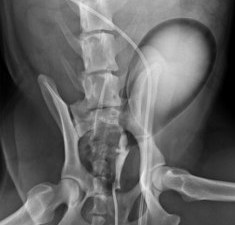 UROLITIASI
Presenza di collezioni (uroliti) nelle vie urinarie. Patologia molto frequente nei p.a. Gli uroliti possono formarsi e arrestarsi ad un qualunque livello nelle vie urinarie. Perciò vi saranno calcoli c.d. “alti” renali e ureterali e calcoli delle “basse vie” (basso e alto è riferito all’uomo) (vescica e uretra).
I calcoli RENALI e URETERALI  sono piuttosto rari e possono anche essere asintomatici (se sono molto piccoli). In generale i calcoli provocano irritazione e AUMENTO DELLA PRESSIONE A MONTE DEL PUNTO IMPEGNATO
Possono determinare anche sintomatologia colica (tipica dell’uomo e assai violenta) che negli animali può passare inosservata. Se a livello renale possono essere accompagnati da ematuria. 
I calcoli ureterali possono dare oliguria ( se monolaterali) stranguria, pollachiuria e anch’essi ematuria. In fase avanzata possono provocare idronefrosi (per accumulo di urina a monte dell’ostruzione) e sindrome uremica
I calcoli uretrali o vescicali sono molto più frequenti nei p.a. e rappresentano una patologia molto frequente e importante nella chirurgia.  Possiamo distinguere due forme:
Calcoli di grosse dimensioni (calcoli “veri”) 
Calcoli di piccolissime dimensioni c.d. “renella” (calcoli falsi o spuri) 
I primo sono generalmente dovuti alla presenza di un nucleo organico (cellule di sfaldamento, batteri) su cui si depositano sali minerali. Possono determinare irritazione della mucosa vescicale = CISTITE  sintomatica o paucisintomatica.
CAUSE alimentari che possono alterare il pH urinario,
CAUSE BATTERCHE che possono determinare lo sfaldamento massivo. 
Scarsa quantità di acqua di bevanda (= concentrazione dei soluti).
Condizioni che portano alla sovrasaturazione minerale..
Possono poi causare occlusione urinaria quando si impegnano nel collo vescicale o nell’uretra. 
Tra i sintomi poliuria, pollachiuria, straunguria ed EMATURIA. Se occludenti OLIGURIA  e poi ANURIA. 
La rottura vescicale è evento rarissimo perché prima si ha sindrome uremica da ritenzione.
La diagnosi è assai semplice con sintomatologia clinica, esame radiografico semplice o con contrasto. Ecografia e PALPAZIONE dell’addome.
La terapia medica non serve. L’unico rimedio è CHIRURGICO.
E’ imperativa la rimozione COMPLETA del o dei calcoli perché piccoli frammenti rimasti possono produrre nuovi calcoli. 
Importante anche la prevenzione di RECIDIVE.
ALIMENTAZIONE CONTROLLO ph urine, eventuale terapia antibatterica.
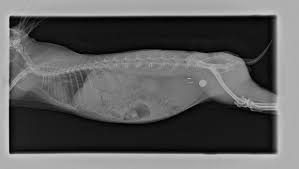 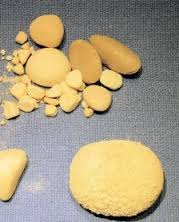 Calcoli “falsi”. Si tratta di renella. Si osserva la presenza di una sorta di sabbia. Frequentissima nel gatto ma presente anche nel cane (nel vitellone all’ingrasso (waterbelly) e nel cavallo (molto rara).
Anche in questo caso tra le cause vi sono alterazioni  del pH urinario. Chiamate in causa cistiti batteriche SUBCLNICHE. 
Può essere asintomatica. 
Tra i sintomi anche presenza di piccole concrezioni davanti all’ostio prepuziale.  
I calcoli sono di struvite “ fosfato di ammonio e magnesio “ da Von Struve.
E’ molto frequente nel gatto castrato per minor sviluppo del pene e quindi del lume del prepuzio (oltre che per la vita sedentaria) 
I problemi iniziano quando il sedimento sub-occlude o occlude l’uretra. 
Nel cane molto spesso si ha occlusione a livello di osso penieno nel gatto lungo tutta l’uretra peniena (nel vitellone a livello di S peniena)
La diagnosi è spesso molto agevole (“semafori sono l’odore urinoso, l’addome retratto, lo stato letargico). E’ sempre opportuno il catererismo che oltre a confermare la diagnosi indica con buona approssimazione il punto di ostruzione. 
IL CATETERISMO DEVE ESSERE MOLTO DELICATO  IN CONSIDERAZIONE DELLO STATO PRECARIO DELL’URETRA.
DIAGNOSI DIFFERENZIALE con altre patologie a sintomatologia simile. (Il cateterismo è dirimente ma non nei confronti delle neoplasie (rarissime) 
La prognosi è sempre riservata  e legata a fattori soggettivi ( durata, grado di occlusione) e a fattori generali (età dell’animale, condizioni generali)
Se si riesce a “sbloccare” con cateterismo, idropulsione ecc. si può rimandare l’intervento chirurgico. (questo consente di stabilizzare l’animale).

In caso contrario IMMEDIATA URETROTOMIA (URETROSTOMIA)
ALTRE PATOLOGIE
Neoplasie renali ed ureterali: rare e quasi sempre maligne , possono coinvolgere uno o entrambi i reni o gli ureteri. sintomi sono spesso vaghi aspecifici. L’animale può presentare ematuria, segni di una sindrome uremica o di una ostruzione delle vie urinarie, in caso di tumori ureterali. Diagnosi radiologica, ecografica o LAPAROSCOPICA. 
Prognosi MOLTO RISERVATA
Neoplasie della vescica e dell’uretra: carcinomi delle cellule di transizione e i rabdomiosarcomi  tra i più frequenti. In genere  vi è ematuria e  stranguria; se il tumore provoca ostruzione delle vie urinarie si possono avere i sintomi di una sindrome uremica. Palpazione dell’addome, Rx standard o con contrasto, ecografia ENDOSCOPIA ed eventualmente TC per la diagnosi. Prognosi MOLTO RISERVATA
Tumore Venereo noto come Sarcoma di Sticker è una forma di neoplasia che interessa gatti MA SOPRATTUTTO I CANI.
Colpisce sia maschi che femmine e interessa le mucose genitali ma può espandersi. Si pensava ad un retrovirus ma l’eziologia non è nota.
 IL CONTAGIO AVVIENE ATTRAVERSO IL COITO. 
Gli studi e le ricerche effettuate fino a questo momento non hanno permesso di chiarire le origini di questa malattia e hanno consegnato solo dati frammentari e lacunosi. 
VIENE CONSIDERATO UN TUMORE TRASMISSIBILE TRAMITE LO SCAMBIO DI CELLULE TUMORALI TRA DUE SOGGETTI.
Si tratta neoplasia a cellule rotonde, che colpisce soprattutto soggetti giovani e sessualmente attivi. Colpisce generalmente i genitali esterni ma può riscontrarsi anche a carico della cavità nasale, orale e reg. anorettale.
Viene descsitto come “neoformazioni vegetanti, friabili tendenti al sanguinamento di color rosso o carne. 
Le metastasi sono rare (5%) e in genere i linfonodi iliaci e di rado ai visceri addominali, polmone occhio cervello.
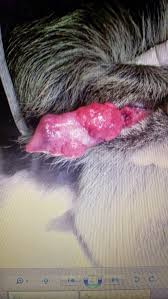 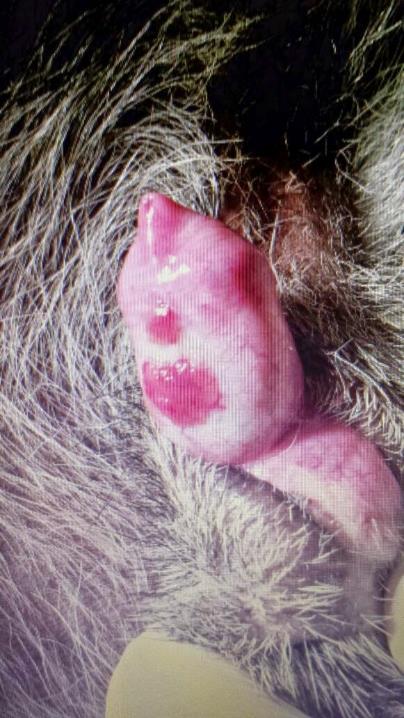 La diagnosi è clinica e la conferma ISTOLOGICA (citologia per impronta o agoaspirato) 
Terapia chirurgica con alto tasso di recidive (40-60%)
Radio e chemiterapia.
CRIPTORCHIDISMO, 
FRATTURE OSSO PENE 
PIOMETRA
Criptorchidismo
Kryptos (dal greco κρυπτός -ή -όν "kryptòs -è -òn", significato: nascosto) 
Quindi il testicolo c’è ma non si vede
Differenza etimolologica con monorchidismo
Il criporchidismo è la MANCATA DISCESA DEL TESTICO NELLA LOGGIA SCROTALE
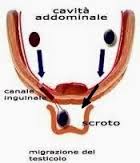 Può essere mono o bi-laterale (molto raro) 
Il testicolo può essere all’interno dell’addome oppure all’esterno dell’anello inguinale (spesso in posizione parapeniena)
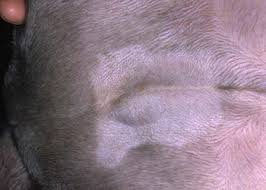 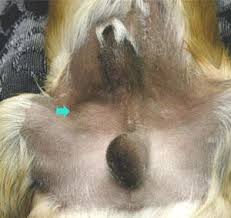 Esiste una maggior probabilità che si sviluppi un tumore del testicolo criptico legato ad una temperatura troppo alta per il parenchima
Più teorico che reale.
Molto spesso il testicolo criptico è ipoplasico e scarsamente funzionante.
La terapia è chirurgica


ORCHIDOPESSI 				CASTRAZIONE
FRATTURE OSSO PENE
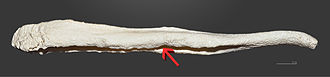 Possibili per traumi
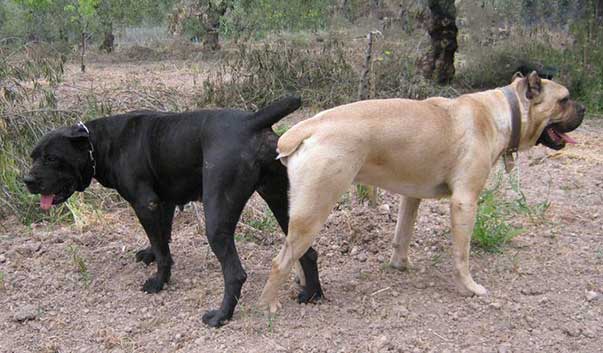 Anche durante l’accoppiamento
Da ricordare soprattutto in diagnosi differenziale 
La guarigione della f. può esitare in STENOSI 
Diagnosi radiografica